MACROMOLECULES
lecture for physics, biophysics and chemistry students
2019. winter semester – 01. October

Jenő KÜRTI

Eötvös Loránd University 
Institute of Physics
Department of Biological Physics
e-mail: kurti@virag.elte.hu					        www: regivirag.elte.hu/kurti
Nobel Prize in Chemistry, 2000
for the discovery of polyacetylene (1974)
(prototype of the family of conjugated polymers)
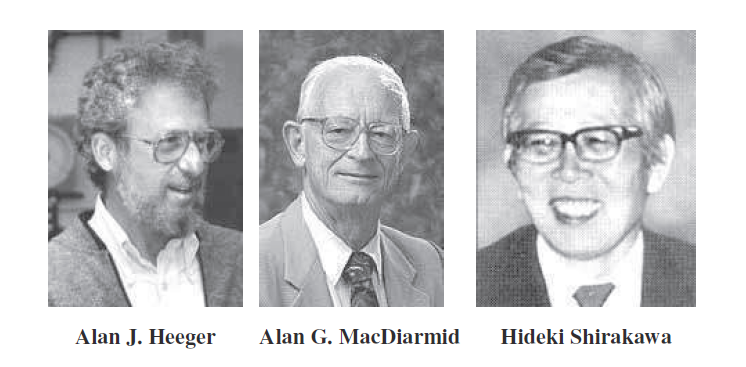 1936-		   1927-2007		1936-
polyacetylene
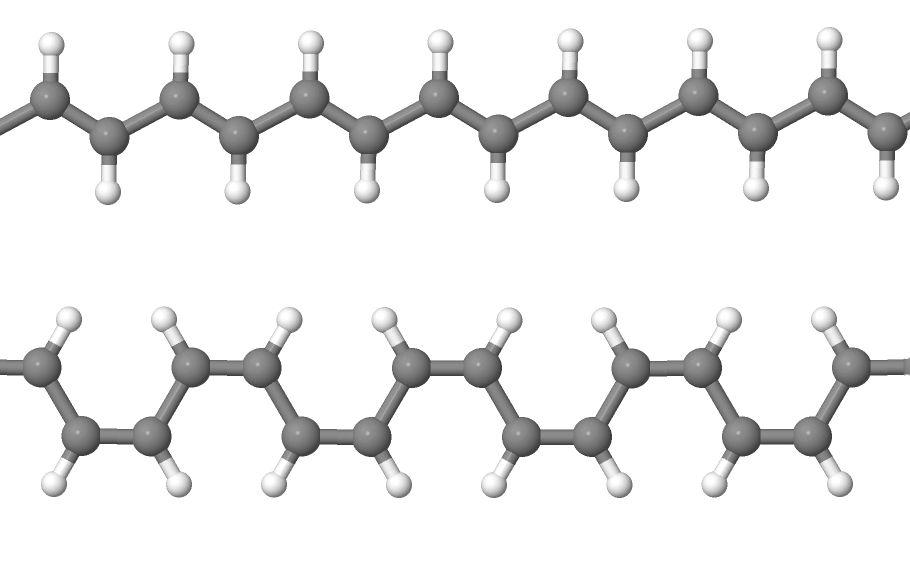 trans   (trans-transoid)
cis   (cis-transoid)
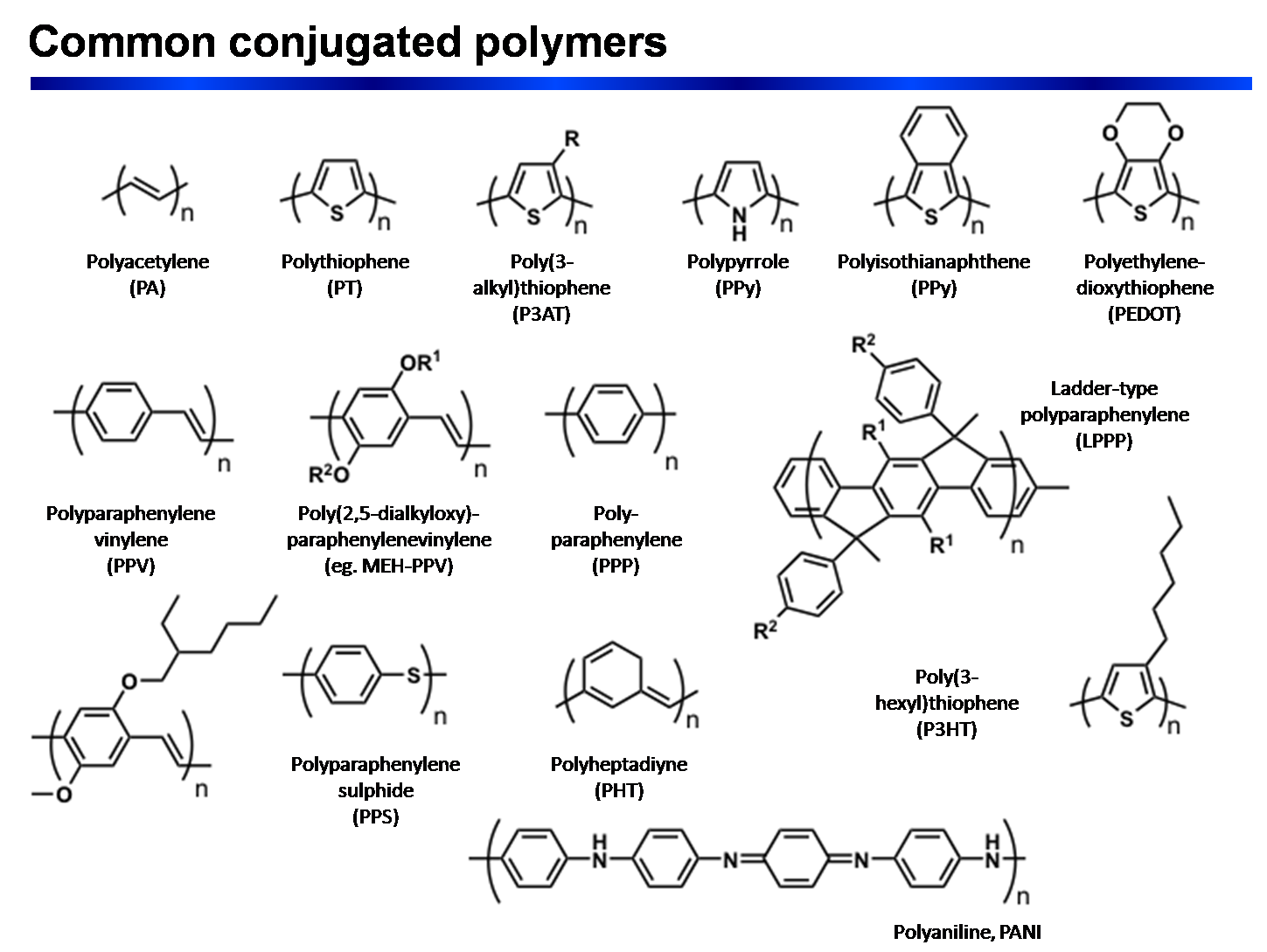 wikipedia
trans-butadiene
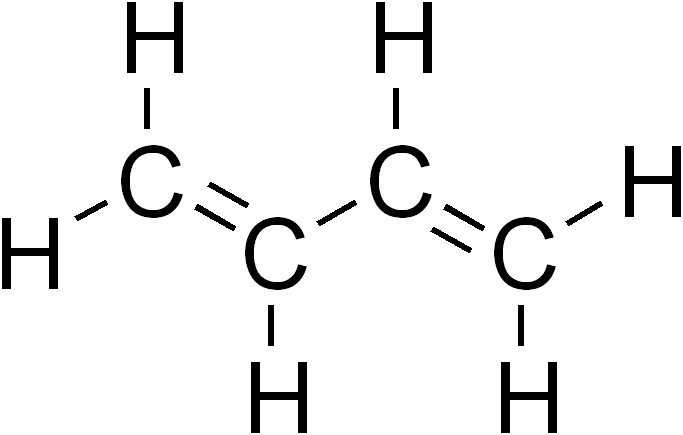 r1
r2
r3
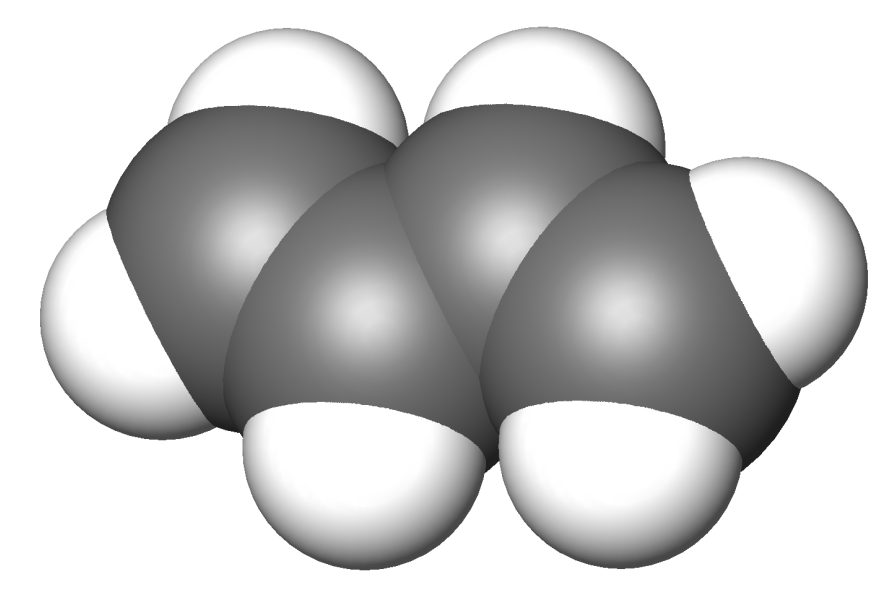 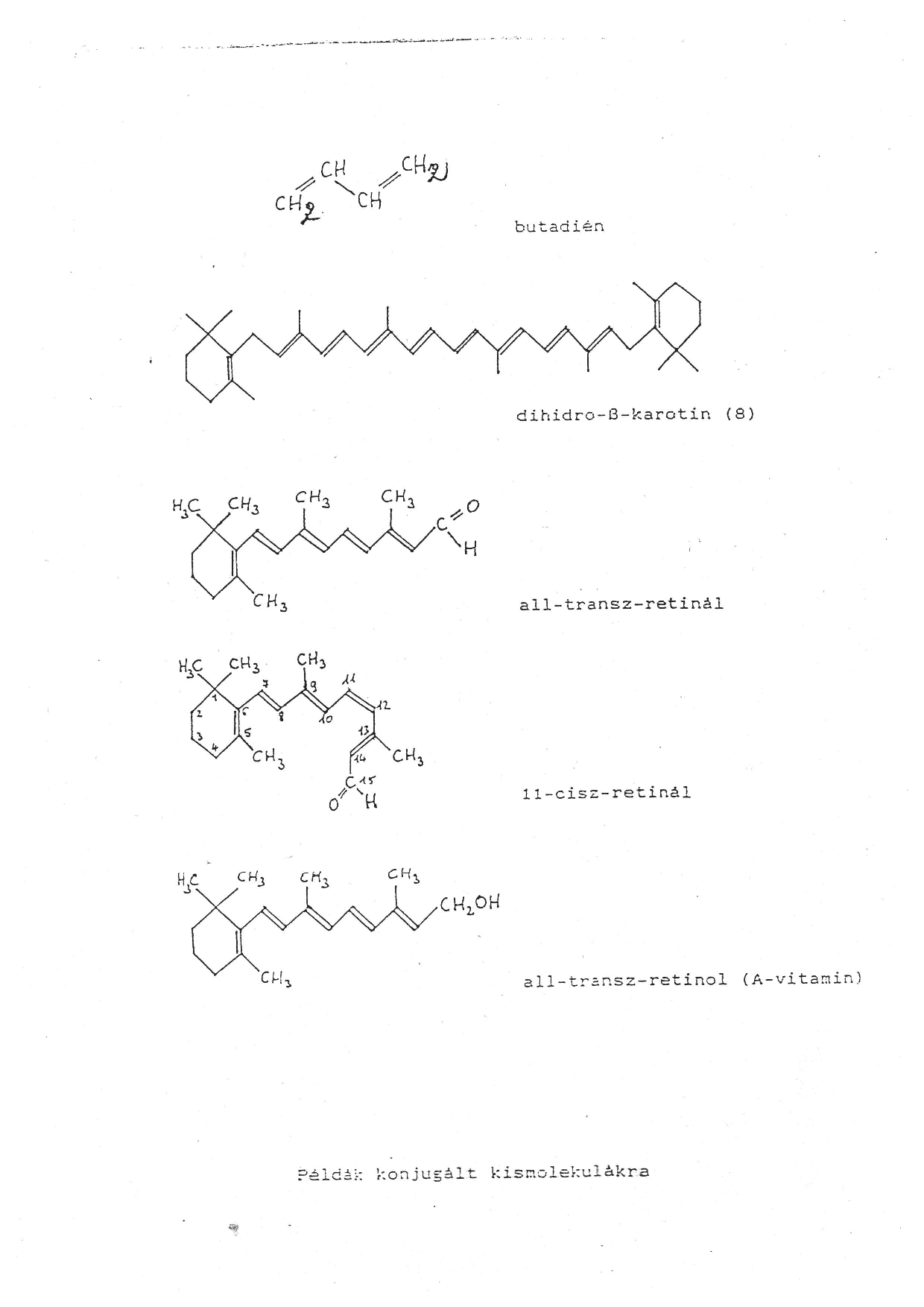 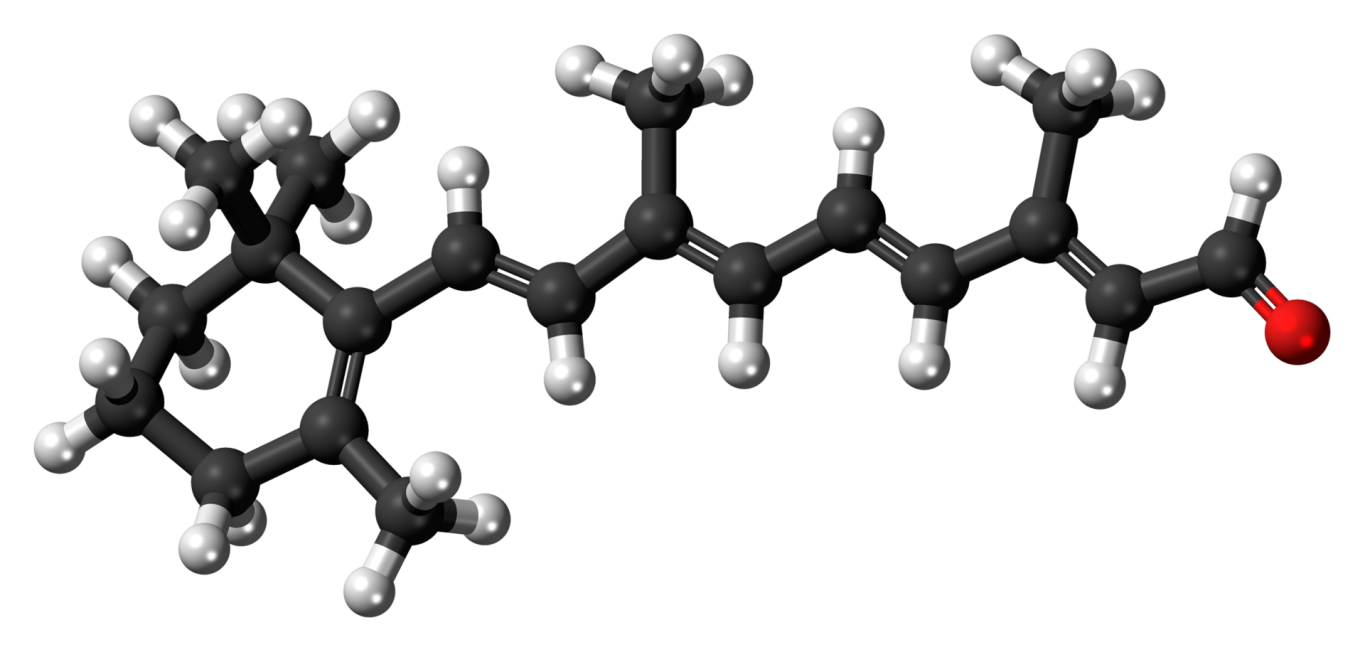 All-trans retinal (C20H28O)
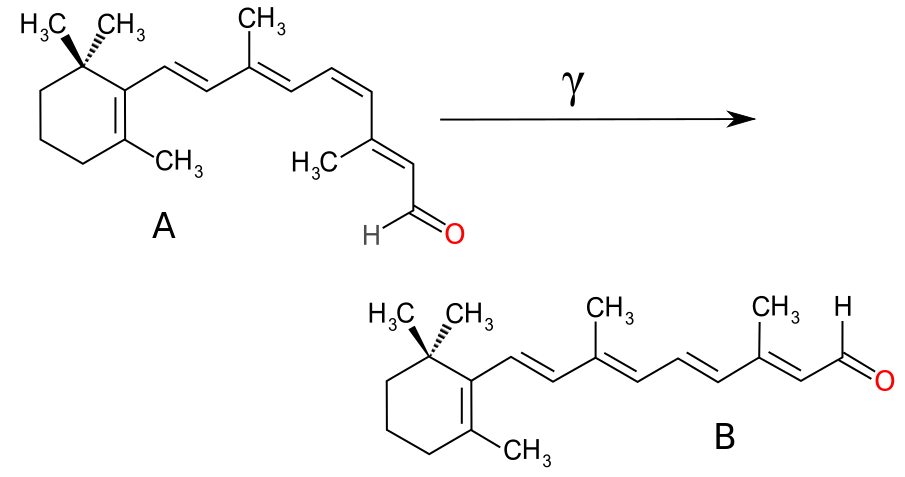 Retinal: cis (A) –  trans (B) transition
Paprika …
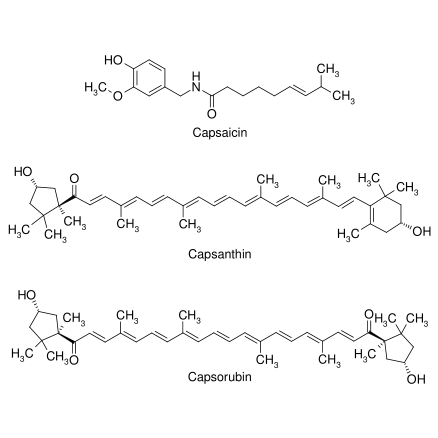 Capsaicin (C18H26O3N)
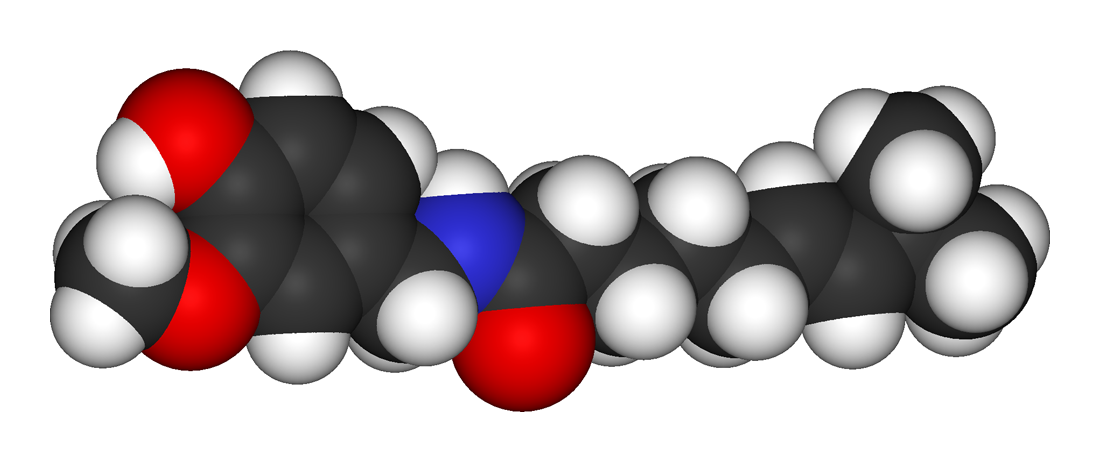 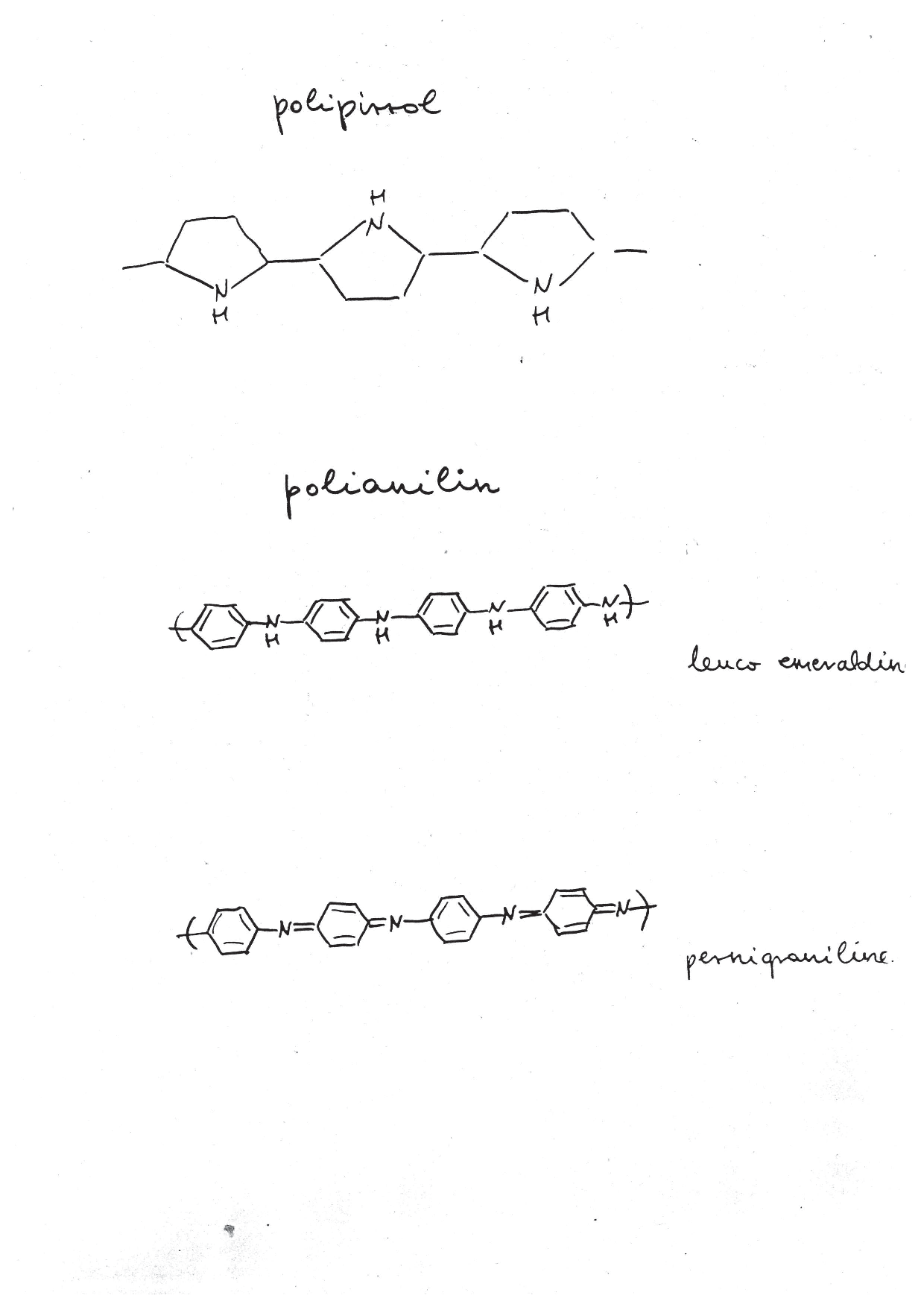 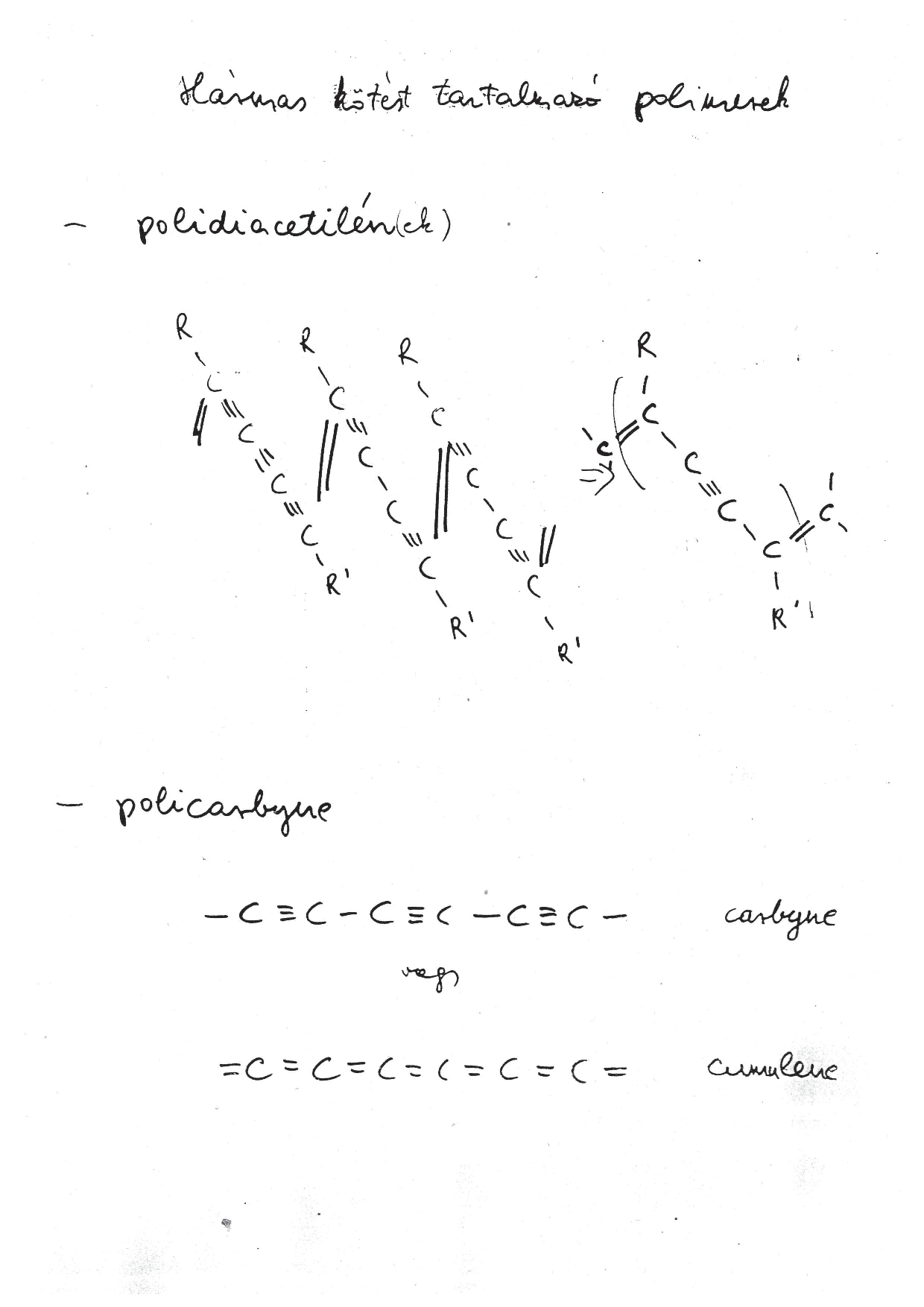 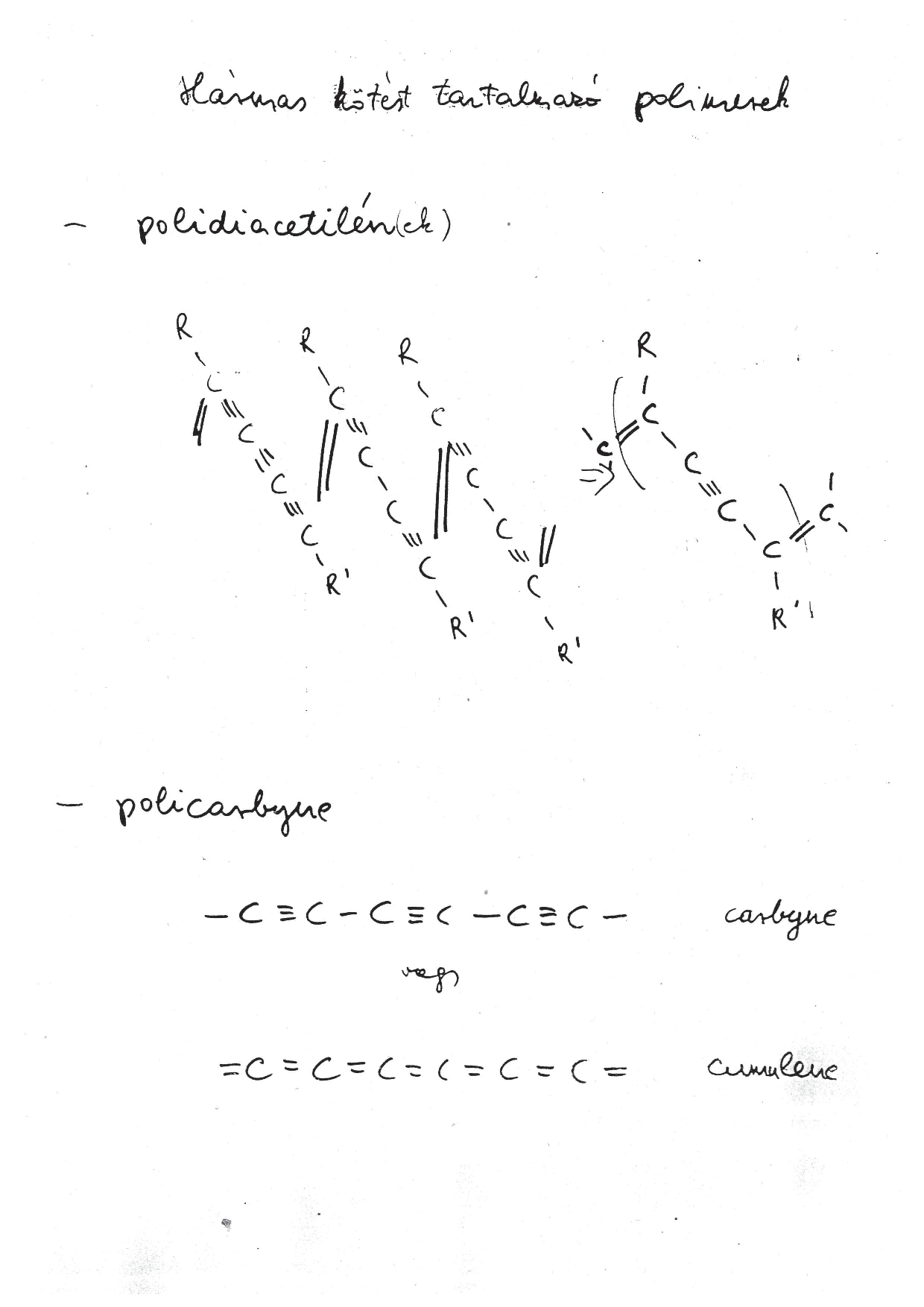 https://en.wikipedia.org/wiki/Polydiacetylenes
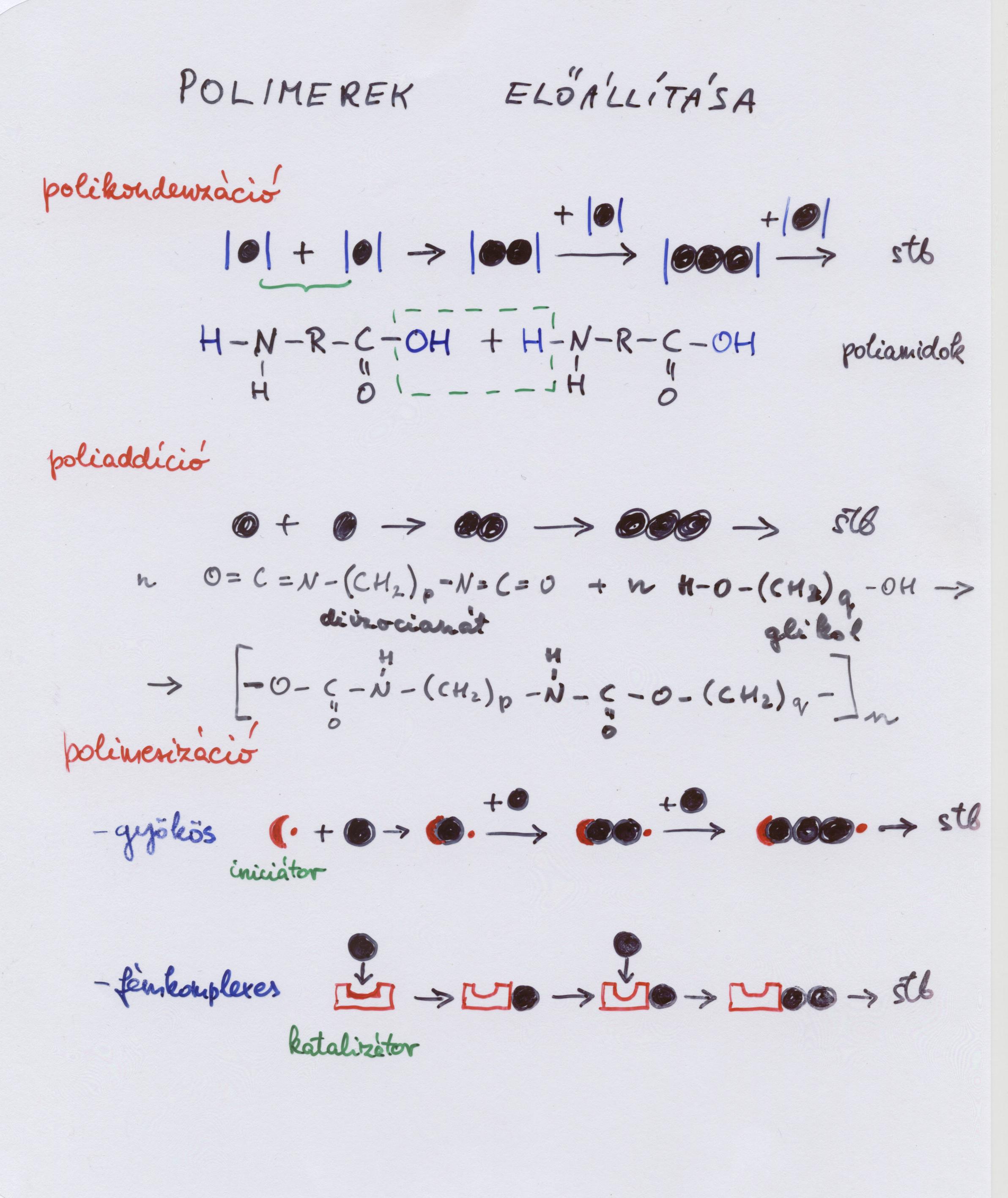 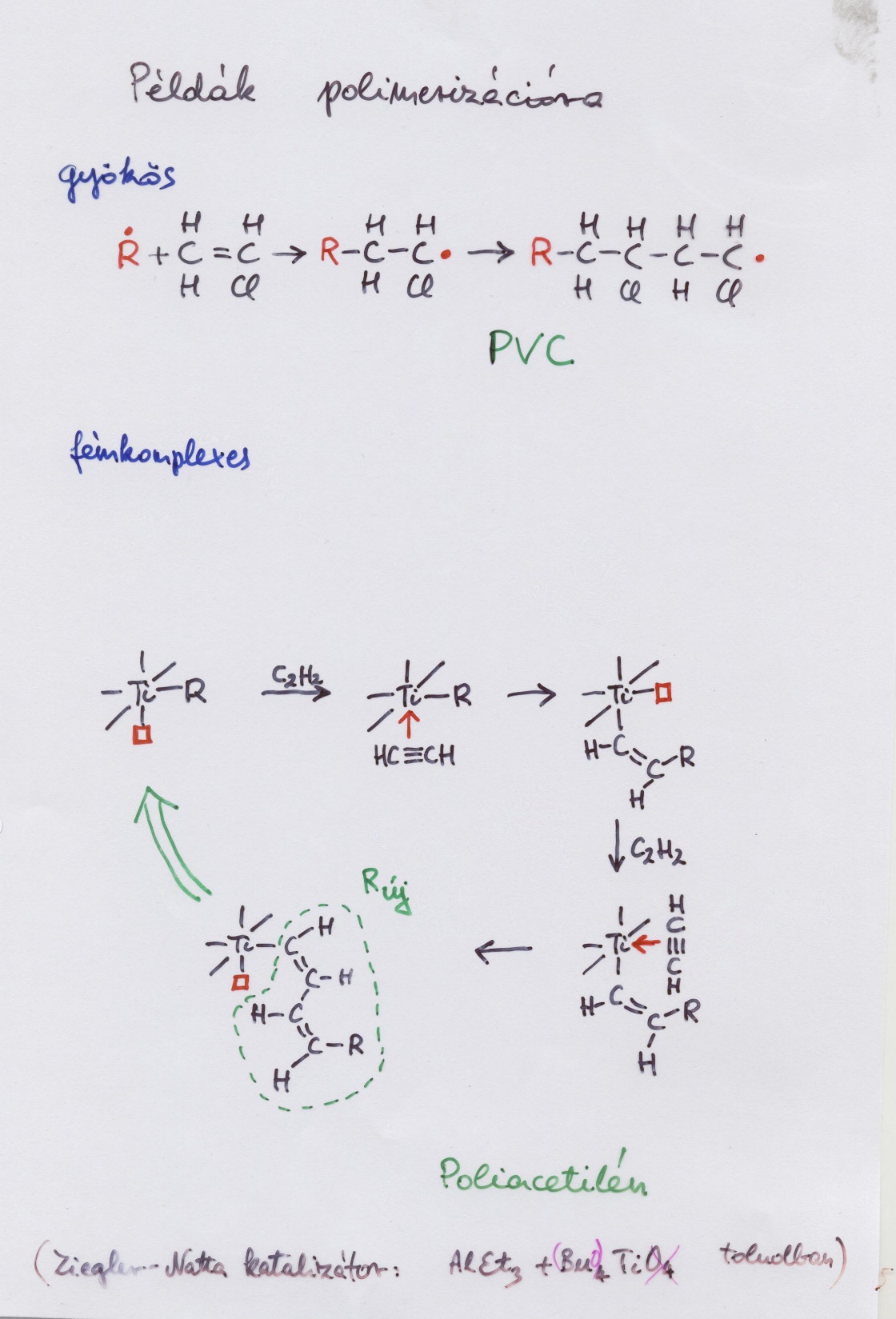 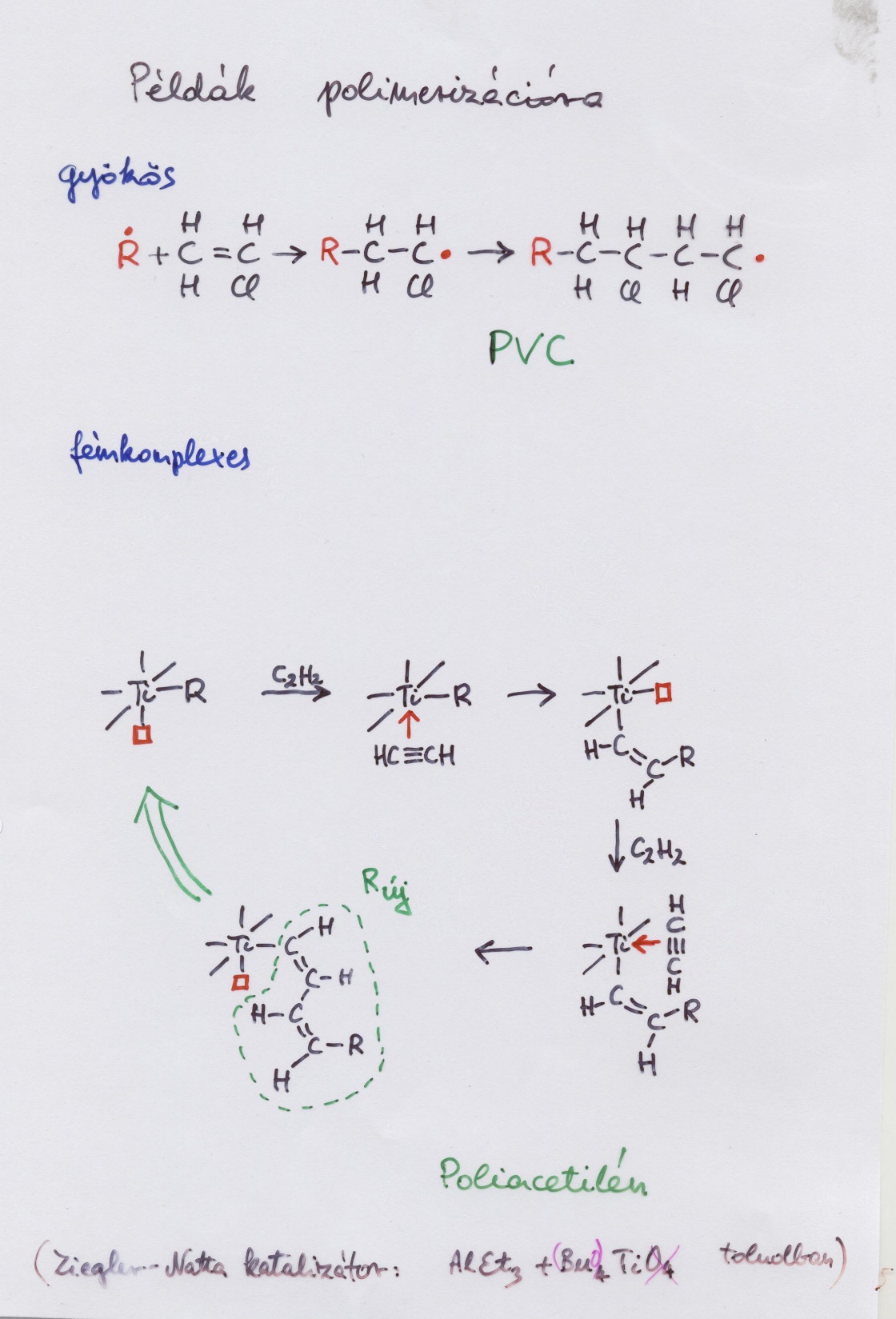 https://en.wikipedia.org/wiki/Ziegler%E2%80%93Natta_catalyst
SUPPLEMENT
(hybridization)
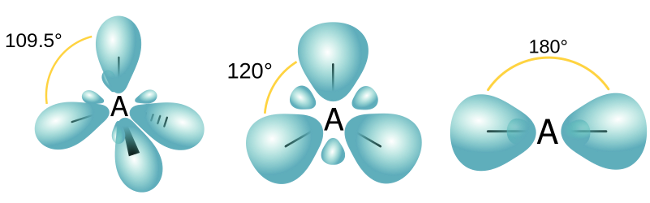 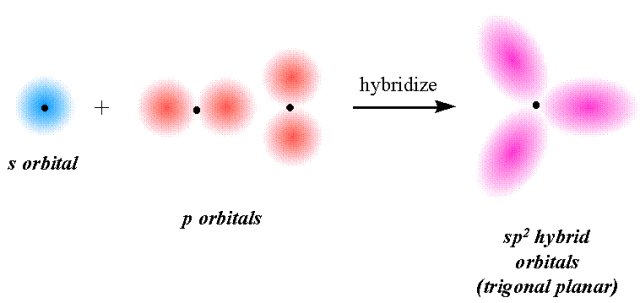 +
+
+
-
+
+
-
+
Downloaded from the internet
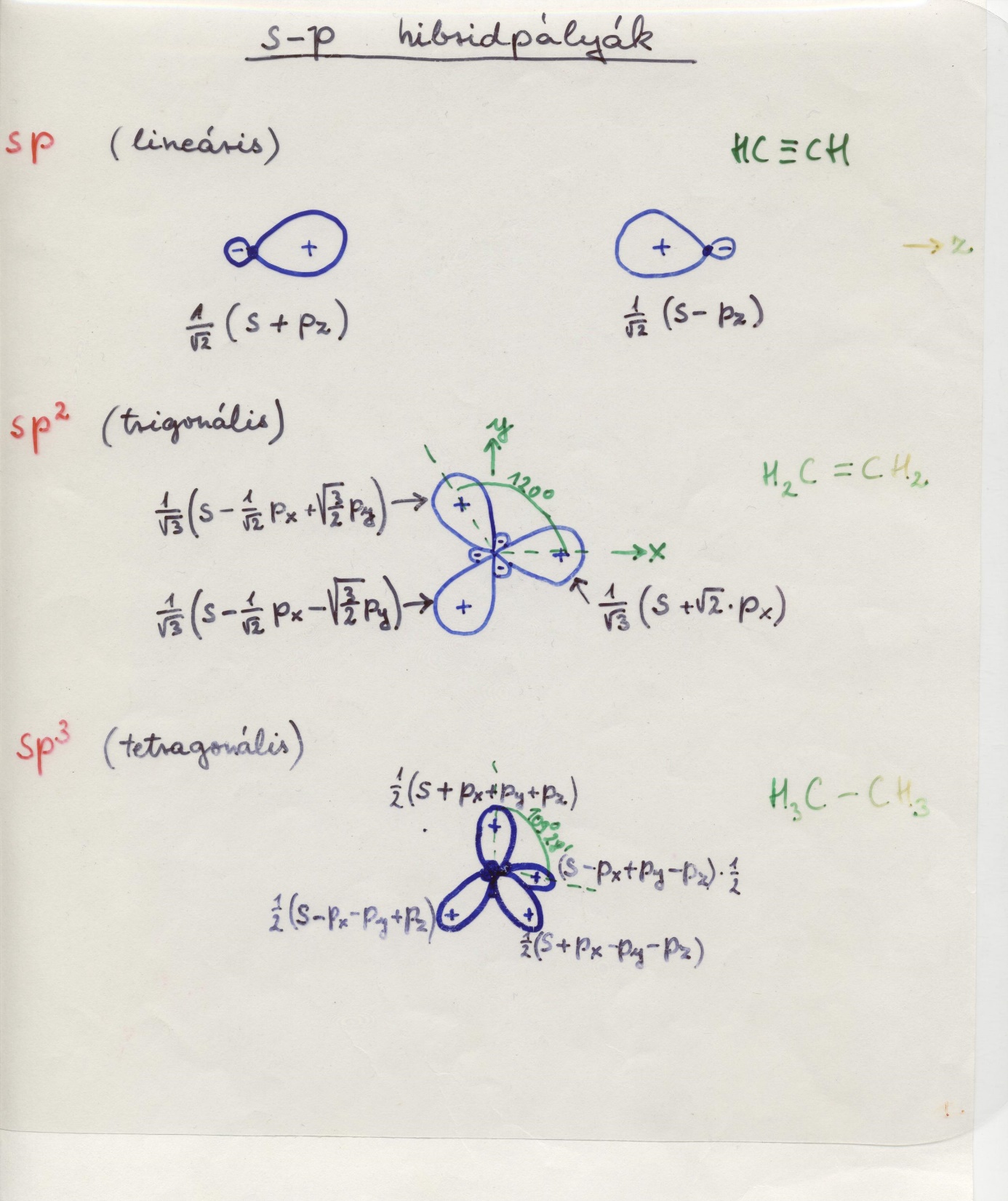 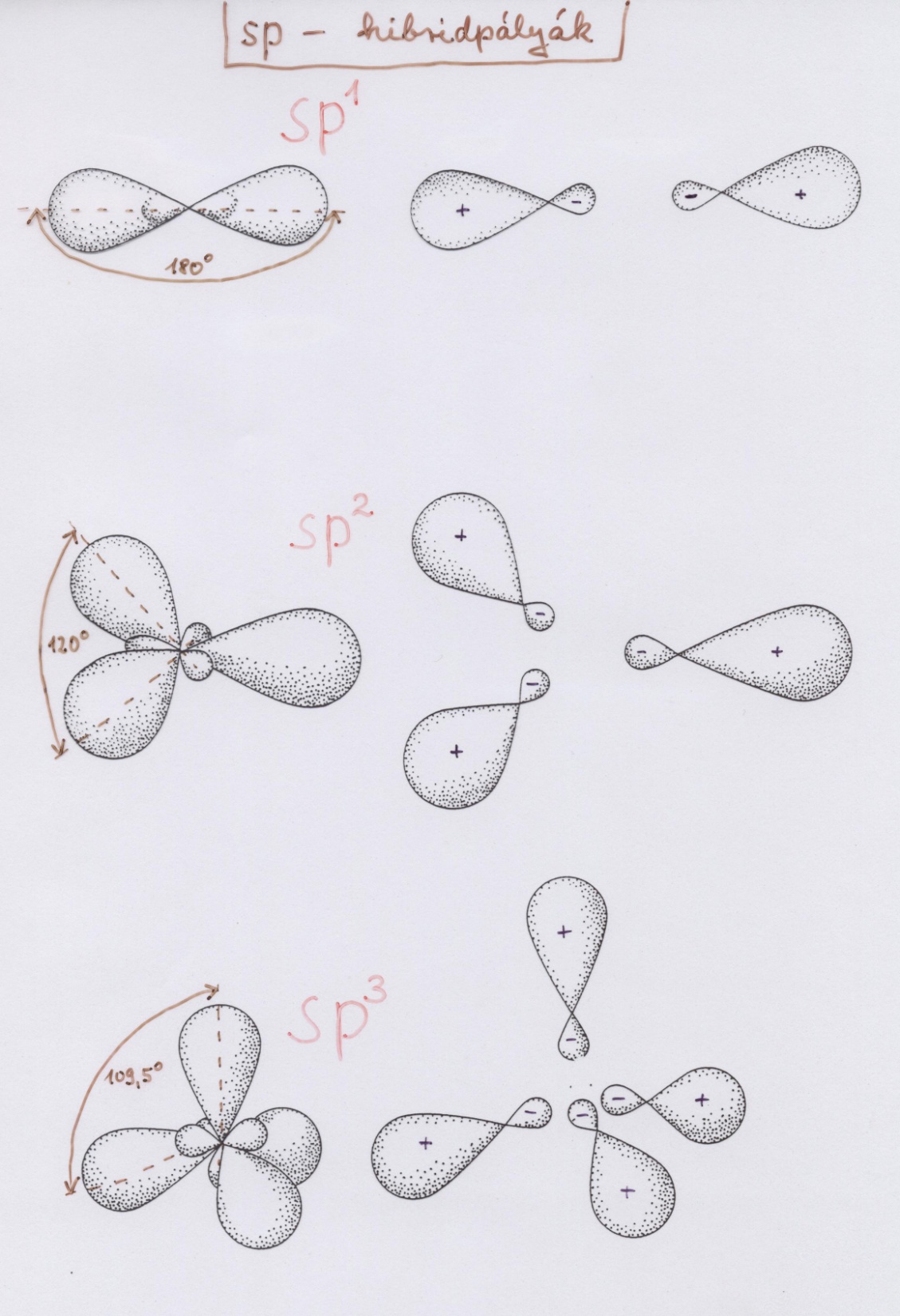 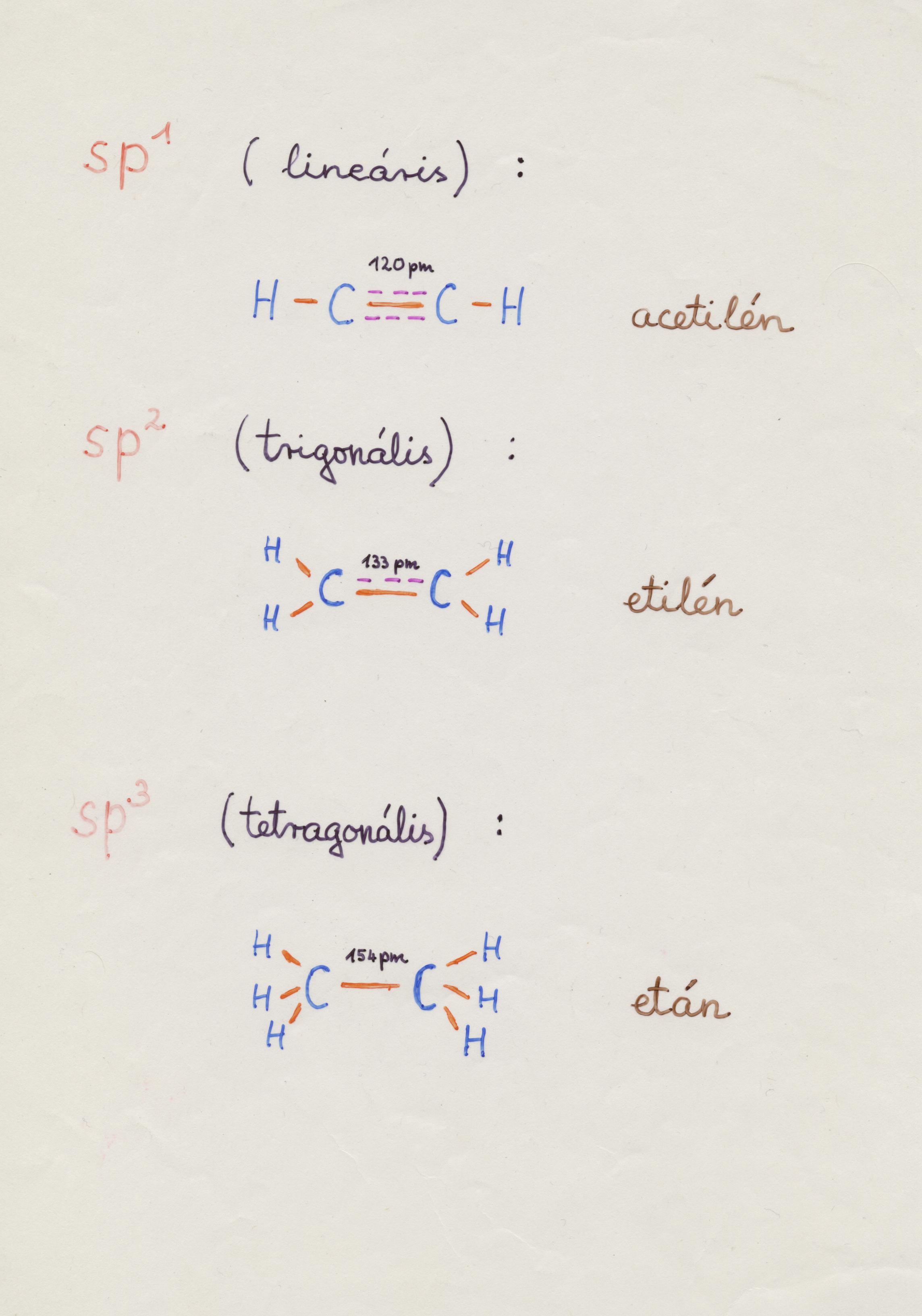 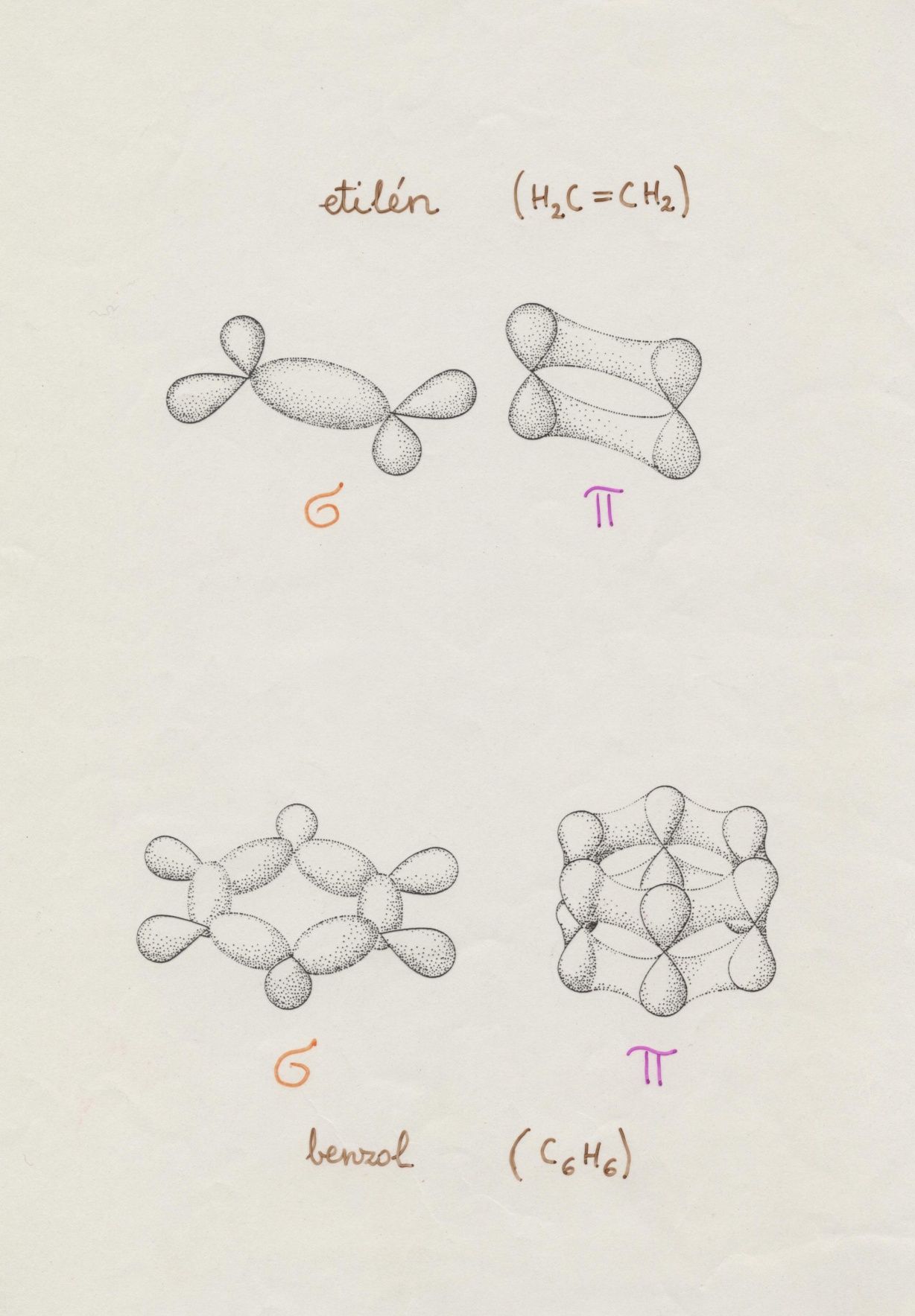 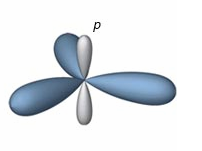 pz
σ
sp2
σ
σ
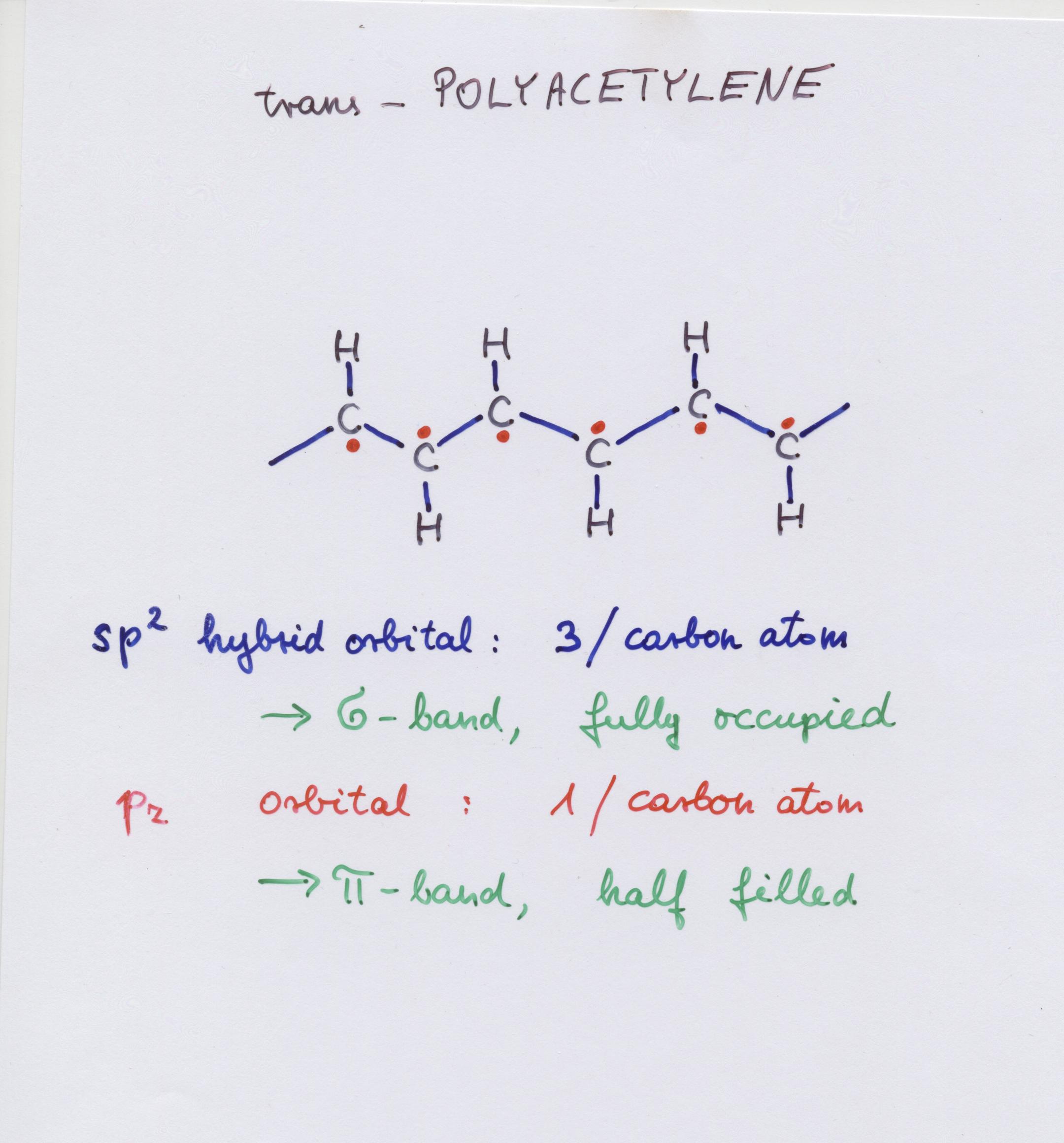